Департамент социальной политикиМуниципальное бюджетное общеобразовательное учреждение г. Кургана  «Лицей №12»
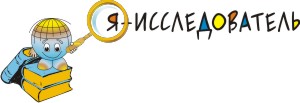 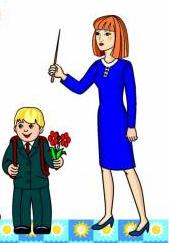 ПОДГОТОВКА К НПК
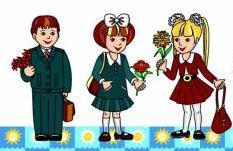 Автор: Колесник А.П.
НПК ( 2006- 2007 )
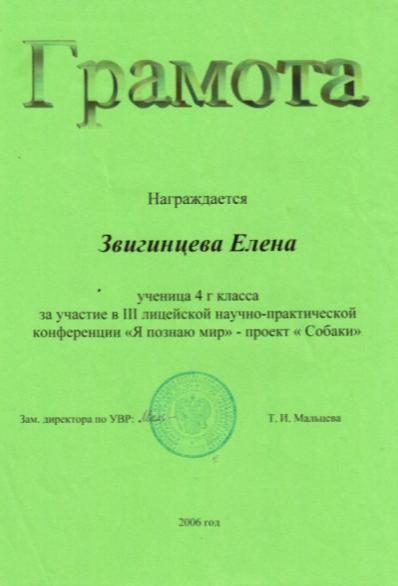 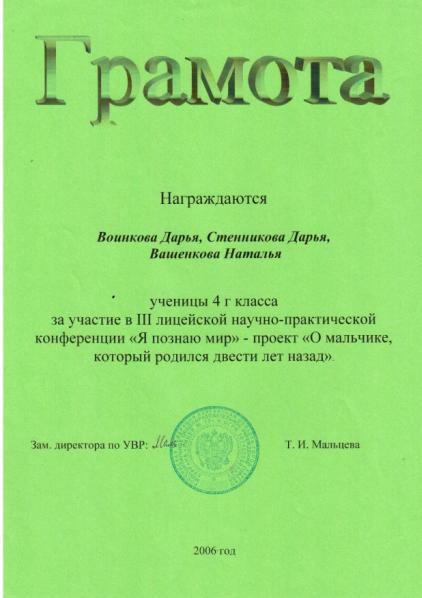 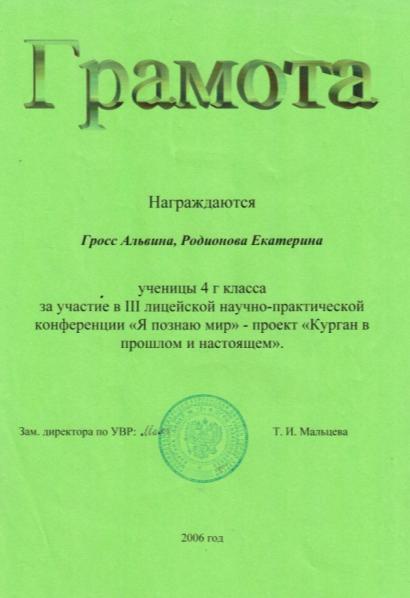 3 класс В
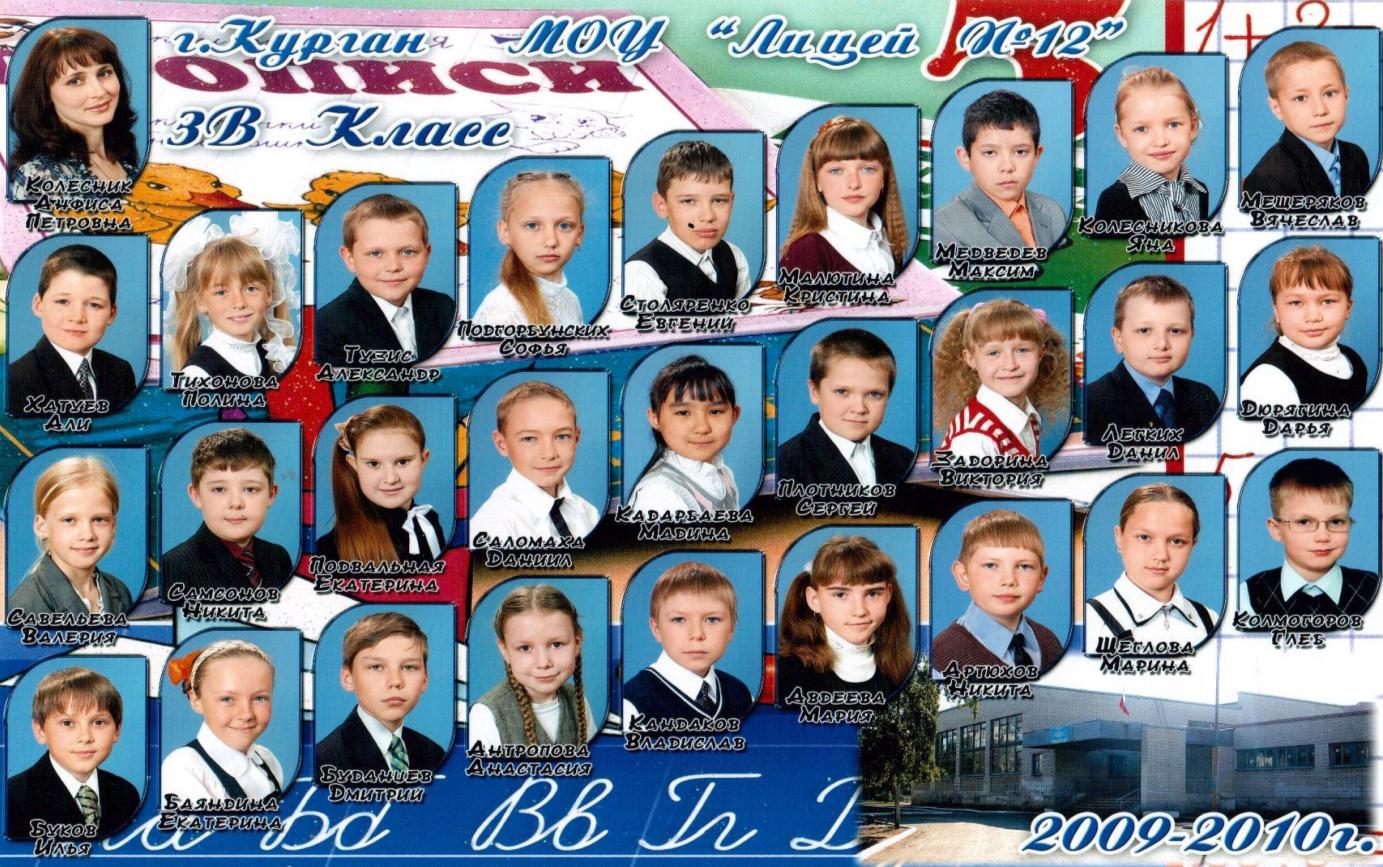 участники лицейской конференции (2009-2010)
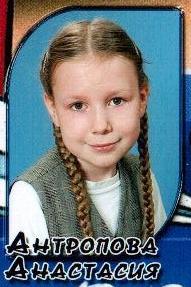 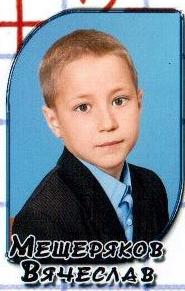 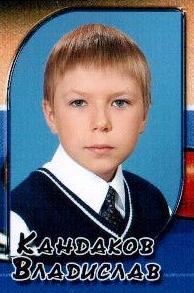 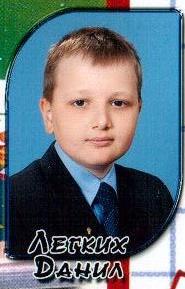 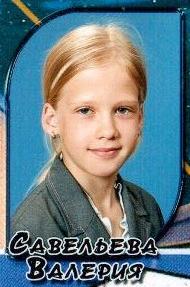 «История греко-римской 
борьбы»
«Граффити как вид 
молодежной культуры»
«Венецианские маски»
« 12 месяцев »
«Тайное оружие растений.
      Хищные растения»
УЧАСТНИК ГОРОДСКОЙ КОНФЕРЕНЦИИ
Департамент социальной политики
Муниципальное общеобразовательное учреждение
г.Кургана «Лицей №12»




УЧЕБНО-ИССЛЕДОВАТЕЛЬСКАЯ РАБОТА
 «История греко-римской борьбы»

                                  

     Автор: Мещеряков Вячеслав,
                                    обучающийся 3 класса В                                                       Руководитель: Колесник А.П.,
                                         учитель начальных классов





Курган, 2010 год
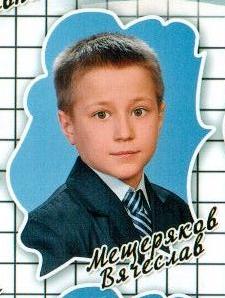 ИСТОРИЯ ГРЕКО- РИМСКОЙ БОРЬБЫ
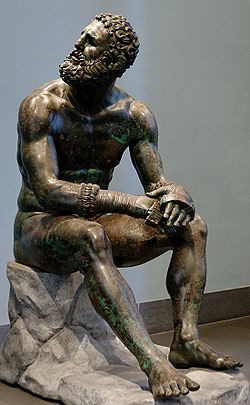 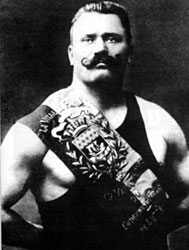 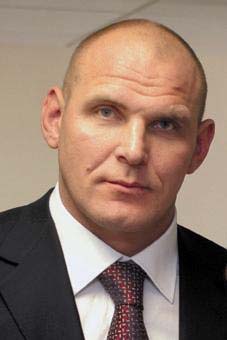 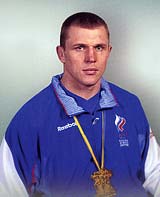 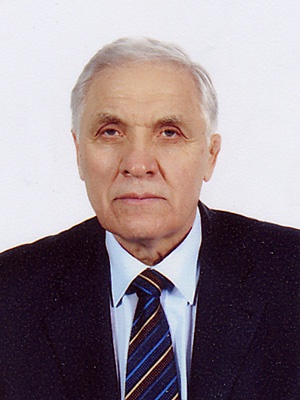 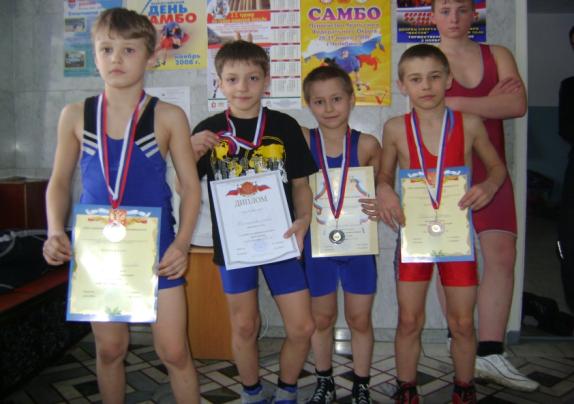 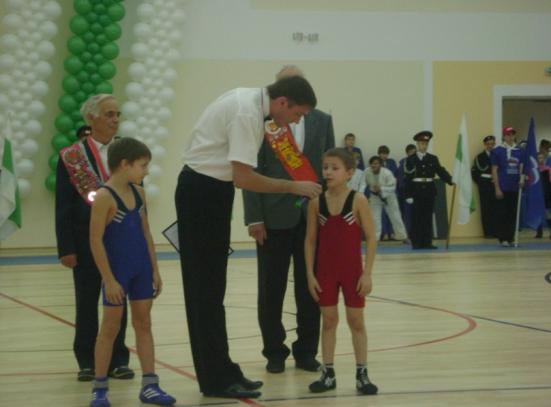 РАБОТА С ОБУЧАЮЩИМИСЯ В 1-2 КЛАССАХ
Работа с родителями
Родительское собрание «Что такое НПК?»  (ценность исследовательской деятельности, актуальность, основные задачи конференции)

Родительское собрание «Этапы исследовательской деятельности» 
   (первый этап – стадия накопления знаний и фактов; второй этап – стадия теоретического осмысливания фактов ; третий этап – опытно-экспериментальная работа ; четвертый этап – анализ и оформление результатов исследования; пятый этап – пропаганда и внедрение результатов исследования)
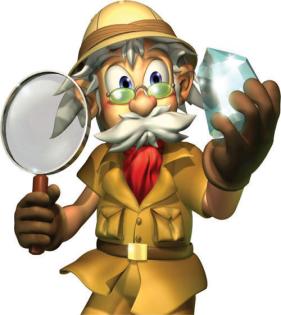 Работа с родителями
Памятка  «Требования к НПК» (формулирование темы, цели и задач; оформление работы; содержание научно- исследовательской работы; образец титульного листа; защита исследовательской работы; критерии оценивания защиты научно-исследовательской работы  )

Индивидуальные консультации
РАБОТА С ОБУЧАЮЩИМИСЯ
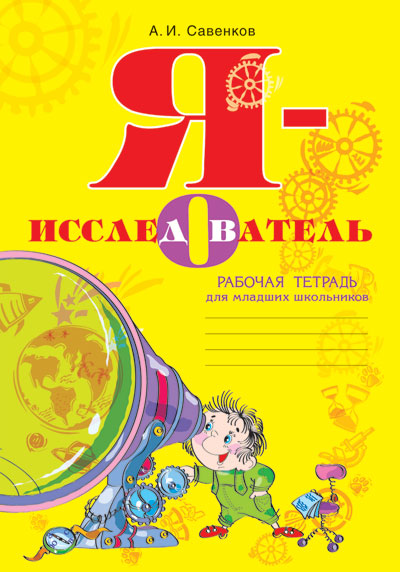 Исследовательская деятельность
(4 класс)
Кружок 
«Я – исследователь»
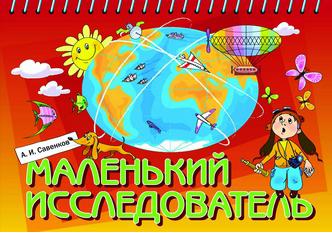 РАБОТА С ОБУЧАЮЩИМИСЯ
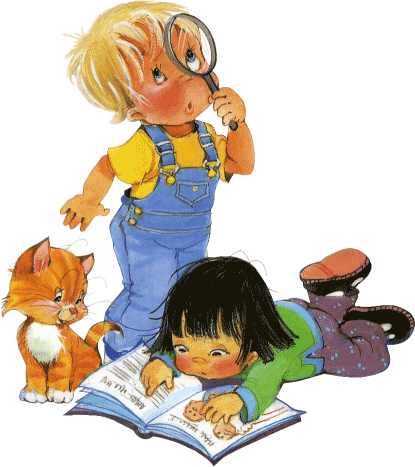 РАБОТА С ОБУЧАЮЩИМИСЯ
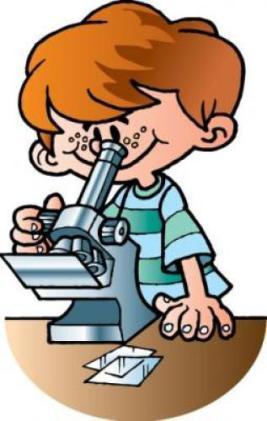 ПОДГОТОВКА К ЗАЩИТЕ ИССЛЕДОВАТЕЛЬСКОЙ РАБОТЫ
Текст доклада

Почему выбрана эта тема.
Какую цель преследовало исследование.
Какие ставились задачи, какие гипотезы проверялись.
Каким был план исследования.
Какие результаты получены.
Какие выводы сделаны по итогам исследования.
Что можно исследовать в этом направлении дальше.
Критерии оценивания

Ораторское мастерство.
Эрудированность автора в рассматриваемой области.
Владение научным аппаратом в рассматриваемой области.
Аргументированность ответов на вопросы.
Культура презентации материала.
Презентация
СПИСОК ТЕМ ИССЛЕДОВАТЕЛЬСКИХ РАБОТ 3 КЛАССА В (2012-2013)
СПИСОК ТЕМ ИССЛЕДОВАТЕЛЬСКИХ РАБОТ 3 КЛАССА В (2012-2013)
ЗАЩИТА РАБОТ
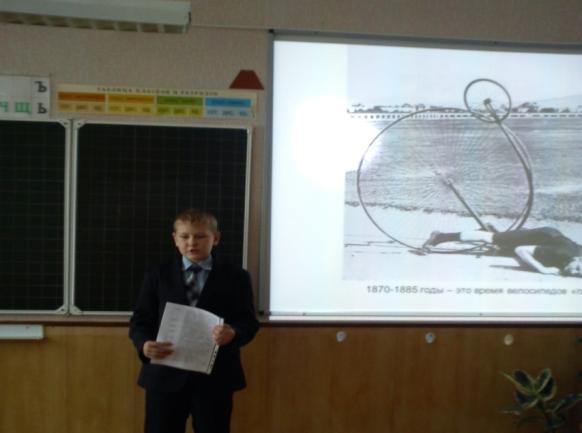 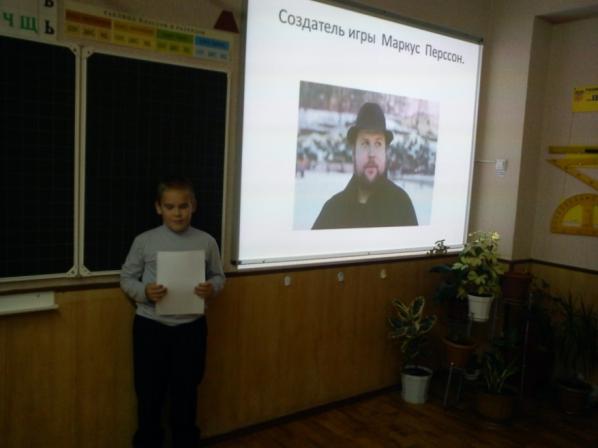 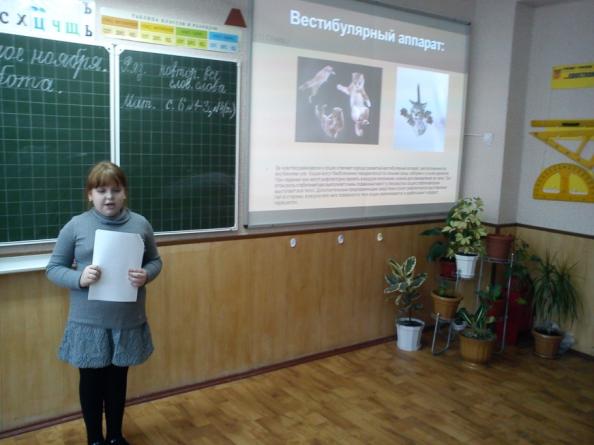 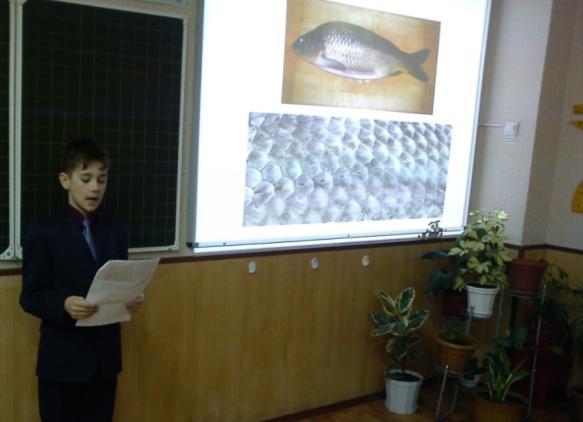 ПОБЕДИТЕЛИ!!!
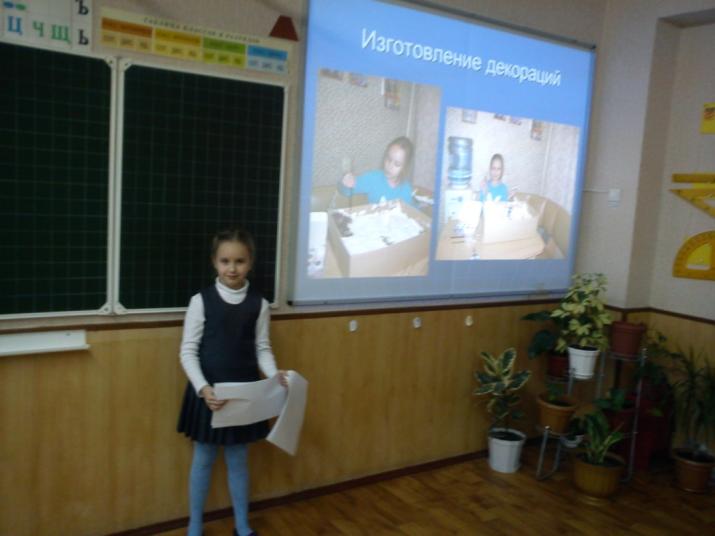 «Мой дом – 
    моя крепость»
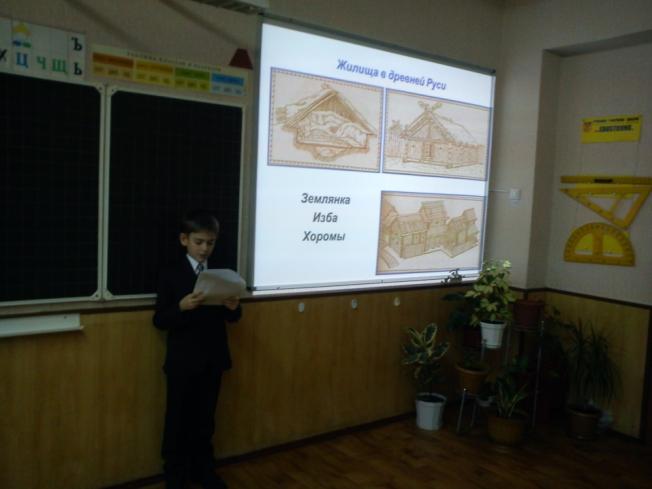 «Как создаются мультфильмы»
Предполагаемые результаты ,ОБУЧАЮЩИЕ НАУЧАТСЯ:
видеть проблемы;
 ставить вопросы;
 выдвигать гипотезы;
 давать определение понятиям;
 классифицировать;
 наблюдать;
 проводить эксперименты;
 делать умозаключения и выводы;
 структурировать материал;
 готовить тексты собственных докладов;
 объяснять, доказывать и защищать свои идеи.
СПАСИБО ЗА ВНИМАНИЕ !
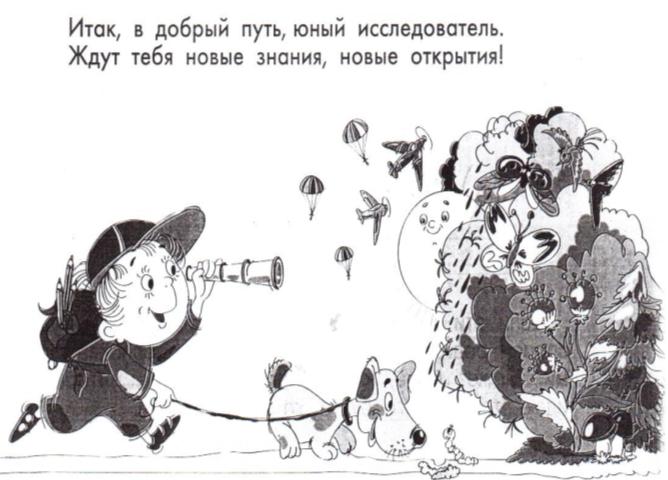 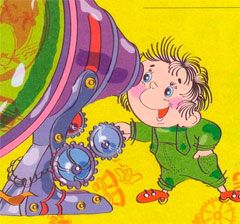